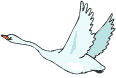 روزی غاز برای تفریح درجنگل ها پرواکرد 
در همین حین پروانه ای زیبا و براق را دید 
تصمیم گرفت برود و با ان پروانه ی زیبا دوست شود 
کنارپروانه رفت و گفت سلام پروانه 
من غاز هستم میای باهم پرواز کنیم ؟
پروانه گفت سلام غازعزیز حتما 
غاز گفت پس بیا باهم پرواز کنیم 
پروانه و غاز باهم پرواز کردند و بهشان خیلی خوش گذشت
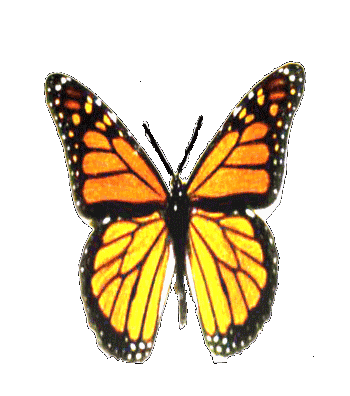